Attitudes toward tobacco use and interest in tobacco cessation treatment in Soweto, Johannesburg, South AfricaGrace Clarke Hillyer, Maureen Joffe, Judith S. Jacobson, Kelestso Mmoledi, Raynolda Makhutle, Daniel Osei-Folfie, Chief Mulowayi, Brenda Masuabi, Witness Mapanga, William A. Bulman, Alfred I. Neugut
Herbert Irving Comprehensive Cancer Center, Columbia University
BACKGROUND
RESULTS
RESULTS
Lung cancer is the primary cause of cancer mortality among men and the 3rd  among women in South Africa (SA).
The overall prevalence of tobacco smoking in SA is 18.4%, but ranges from 6.3% to 44.6%, depending on sex and race.
Tobacco smoking is responsible for the majority of lung cancer cases, but environmental and occupational exposures and high rates of HIV and TB also contribute to SA lung cancer incidence.
Currently, no infrastructure exists to provide tobacco treatment outside of psychiatric facilities in SA.
35.7%
83.5%
166
Had received a prescription for Chantix to help them stop
6.6%
receiving government medical care
smokers
employed
3.6%
Had been advised to use NRT
~37%
Reported having been advised by a provider to stop smoking
METHODS
In early 2019, with collaborators at the Wits Health Consortium in SA, we conducted a tobacco needs assessment in Soweto, a largely black and poor township of Johannesburg. 
Participants aged 18+ who had ever smoked >100 cigarettes in their lifetime were recruited from the waiting rooms of community health clinics in Soweto by community health workers. 
Survey constructs included:
Sociodemographic characteristics
Health status and comorbidities
Tobacco smoking history
Occupational and residential environmental exposures
Knowledge of and attitudes toward tobacco cessation and lung cancer screening
CONCLUSIONS
SA smokers had a strong desire to stop smoking and many had attempted quitting >1 time 
Most smokers were receiving government medical care and were unemployed with no access to NRT
There is little to no healthcare system support for cessation
Community health worker-administered behavioral counseling may be a potential, low cost solution to supplement SA’s overburdened medical system and reduce the tobacco smoking in Soweto.
~60%
47%
83.7%
Tried to quit at least once
Highly addicted
Want to stop smoking
72.9%
88.6%
Would quit if doctor told them to
Would quit if Chantix was free
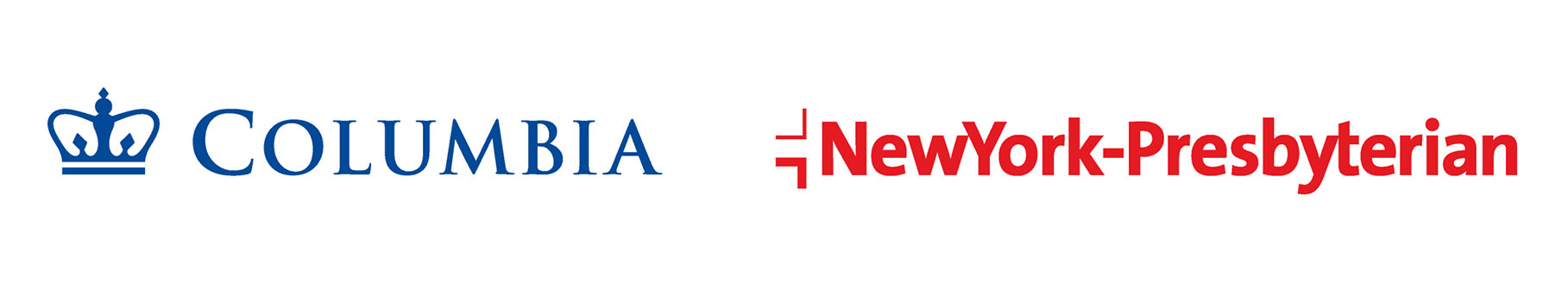 Herbert Irving Comprehensive Cancer Center